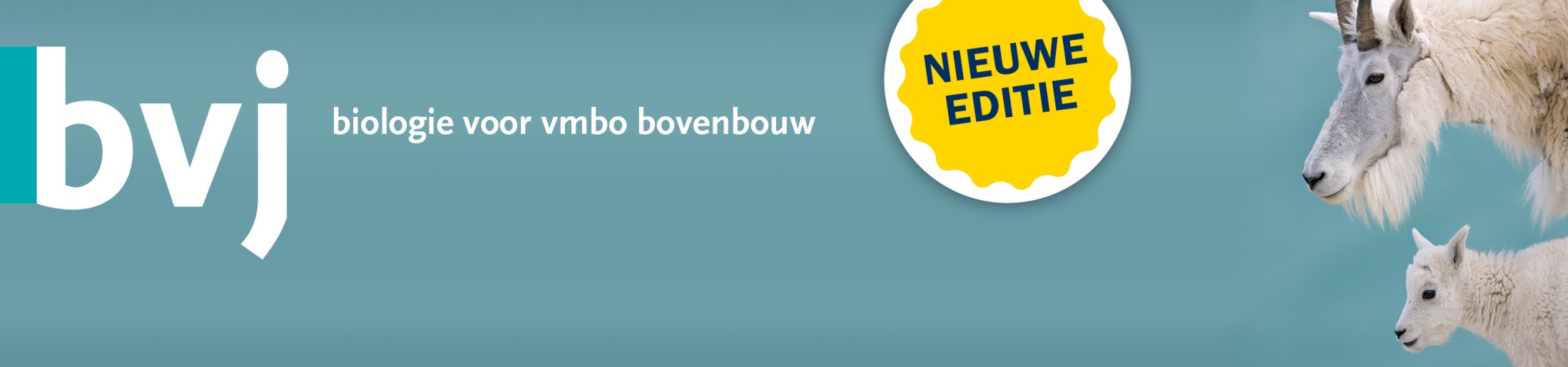 Bvj vmbo bovenbouw 7e editie
    
    Gijs van Hengstum
    Thomas Klein Middelink
[Speaker Notes: Ook: auteurs en eindredacteurs.]
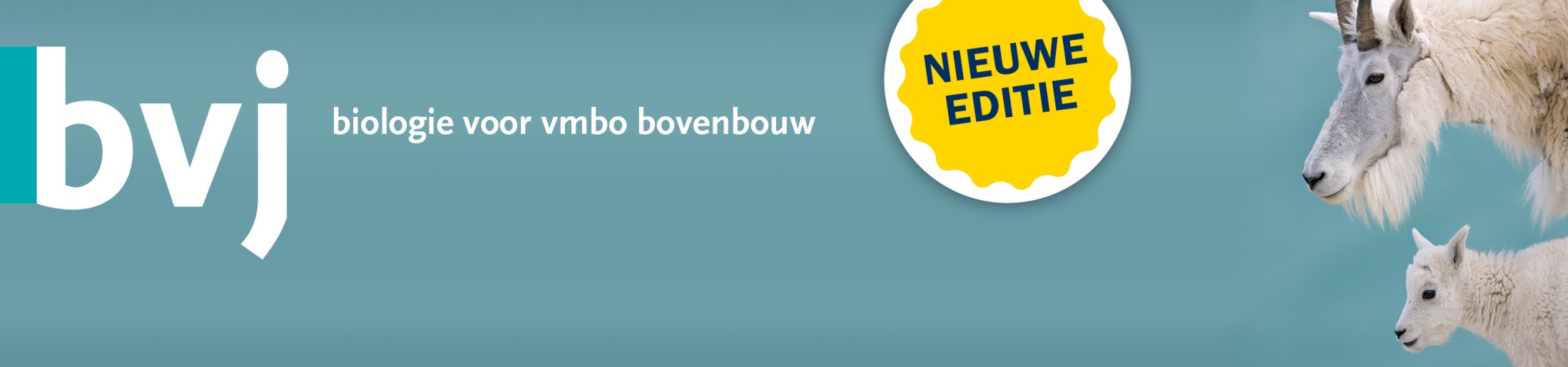 Agenda
De Vmbo bovenbouw 7e editie in vogelvlucht
Workshop: de digitale leeromgeving
[Speaker Notes: Lesstof zelfstandig begrijpen: heldere leerlijn en duidelijke structuur en uitleg
Stapsgewijs opdrachten: bij veel moeilijke opdrachten wordt kennis van leerling eerst geactiveerd door gemakkelijkere ‘instapvragen’]
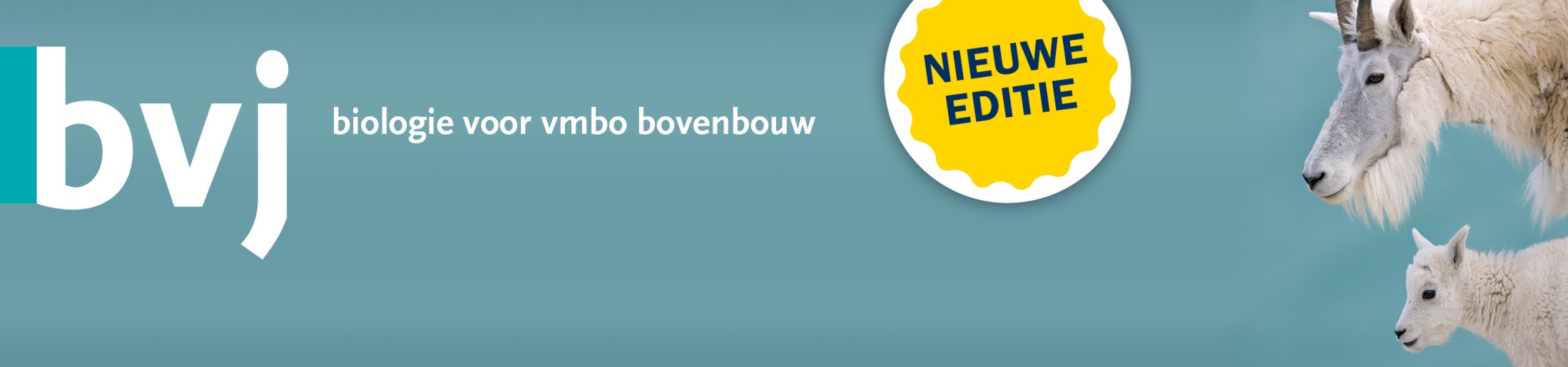 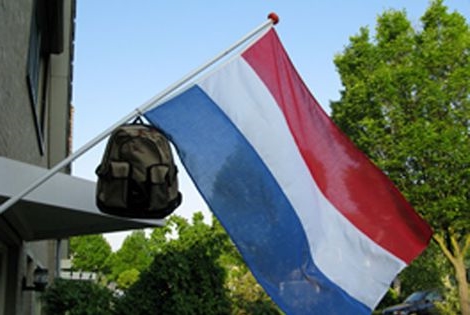 Meer dan 150.000 keer geslaagd…
          







	   …met de 6e editie Bvj VMBO bovenbouw
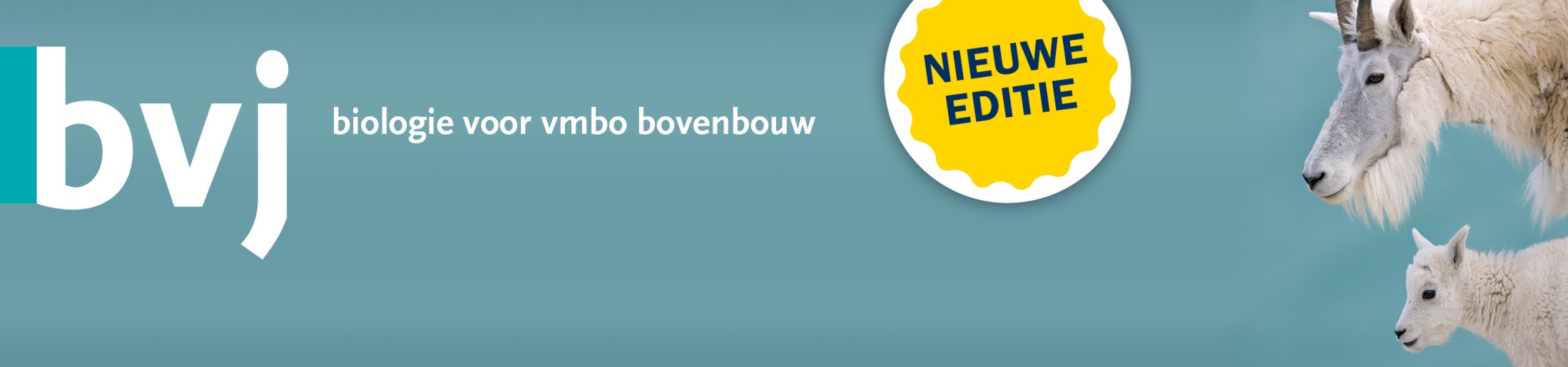 Wat blijft in Biologie voor jou 7e editie
Beproefde leerlijn

Zelfwerkzaamheid

Veel beeldmateriaal

Uitgebreide voorbereiding op toetsen en examens
[Speaker Notes: Lesstof zelfstandig begrijpen: heldere leerlijn en duidelijke structuur en uitleg
Stapsgewijs opdrachten: bij veel moeilijke opdrachten wordt kennis van leerling eerst geactiveerd door gemakkelijkere ‘instapvragen’]
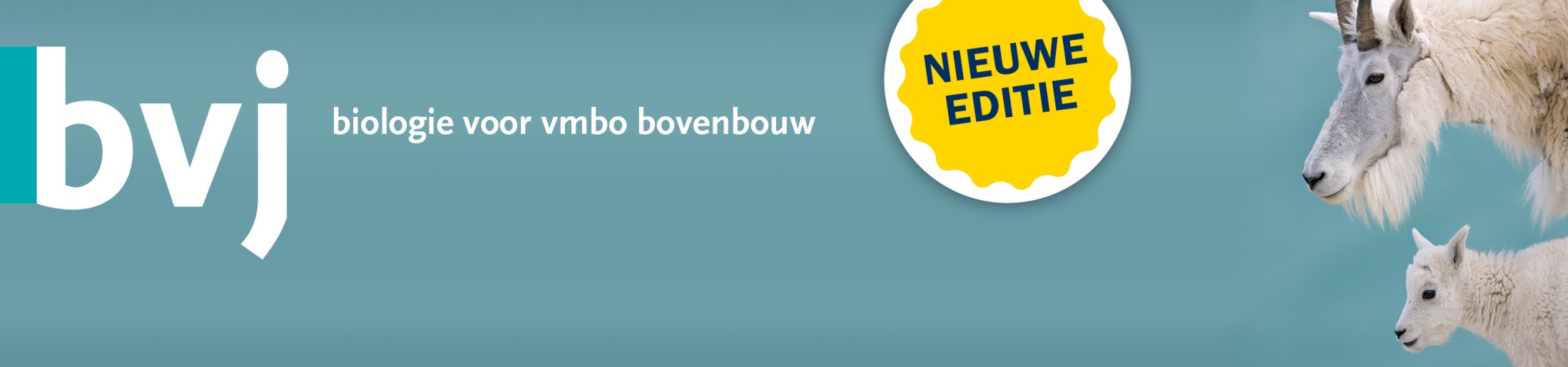 Nieuw in de Biologie voor jou 7e editie
Leerstof sluit beter aan op eindtermen

Meer uitdaging in opdrachten

Leerstof sluit beter aan bij leefwereld leerling

Meer inzicht in niveau leerling

Onderwijs op maatMeer mogelijkheden om te differentiëren
[Speaker Notes: Lesstof zelfstandig begrijpen: heldere leerlijn en duidelijke structuur en uitleg
Stapsgewijs opdrachten: bij veel moeilijke opdrachten wordt kennis van leerling eerst geactiveerd door gemakkelijkere ‘instapvragen’]
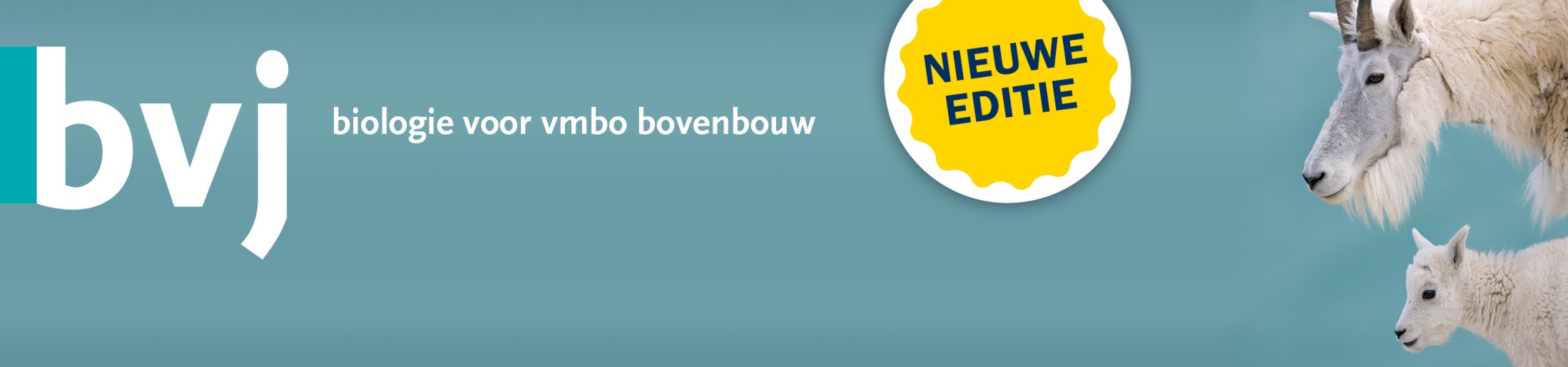 Dit is de Bvj 7e editie
Drie niveaus:
GT	Leerboek, werkboek, digitale leeromgeving
K	Leerboek, werkboek, digitale leeromgeving
B	Leeropdrachtenboek, digitale leeromgeving

Digitale leeromgeving
Geheel vernieuwd
Gemak docent en inzicht in niveau leerlingen
Profiteer voortdurend van verbeteringen
[Speaker Notes: B: leerling meer rust
K: op eigen niveau
Ontwikkeling gaat door!]
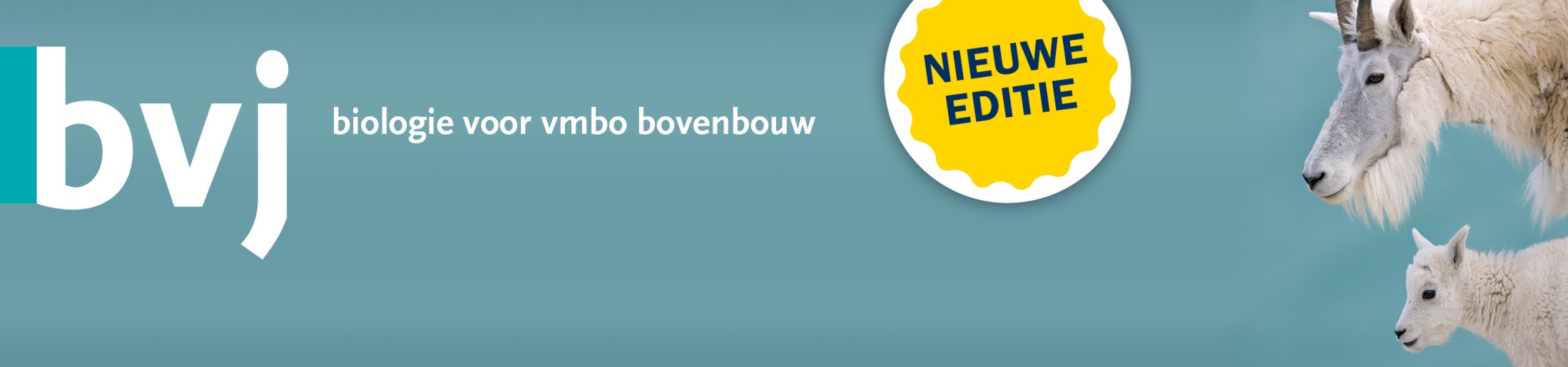 [Speaker Notes: Praktisch beginnen -]
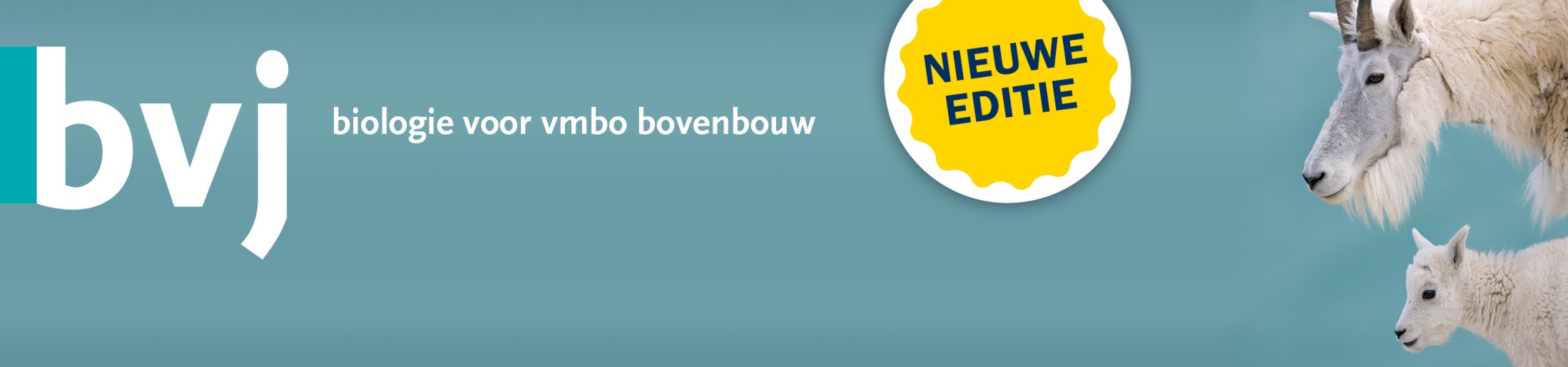 Het leerproces
Verwerken
Oefenen
Toetsen
Leren
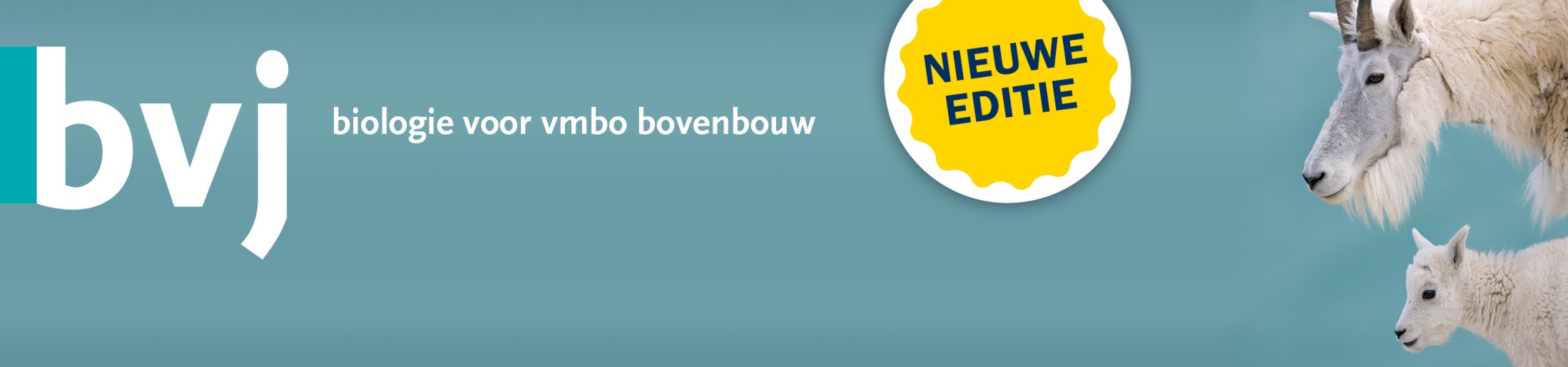 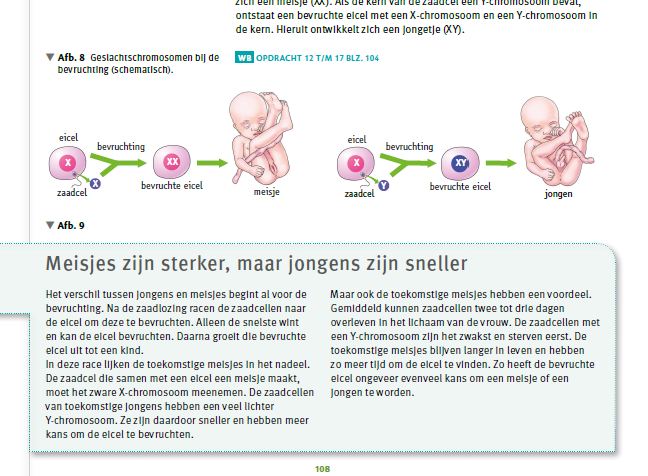 Lesstof
Verwerken
Oefenen
Toetsen
Leerproces
Nieuw:
Geactualiseerd
Betere aansluiting eindtermen: Meer tijd voor eigen accenten
Betere aansluiting leefwereld: praktische start en contexten
Differentiatie door films

B-stream: toegankelijkere schrijfwijze
[Speaker Notes: Keuze uit extra vaardigheden, practica  en lesstof in de verrijkingsstoffen]
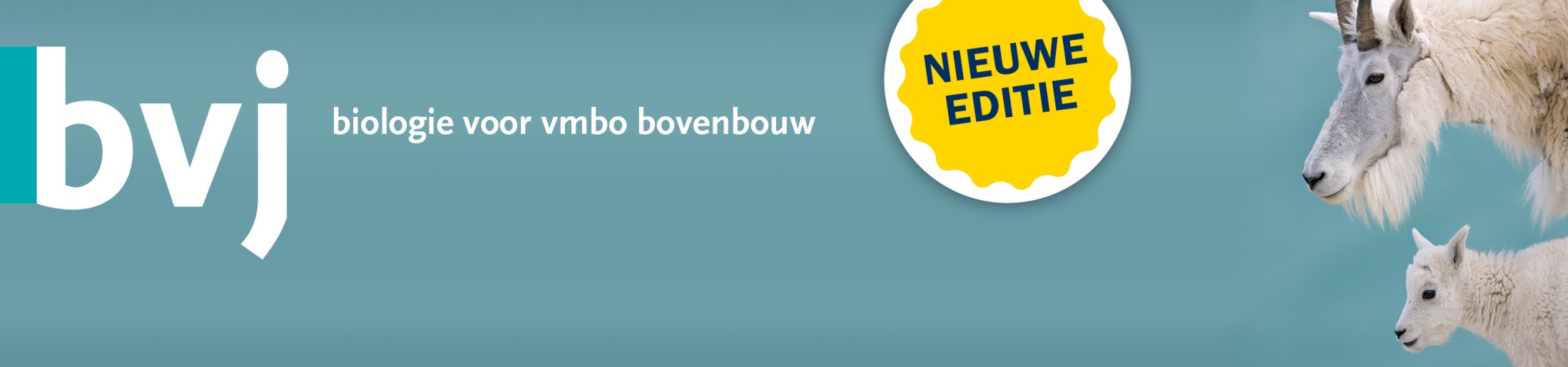 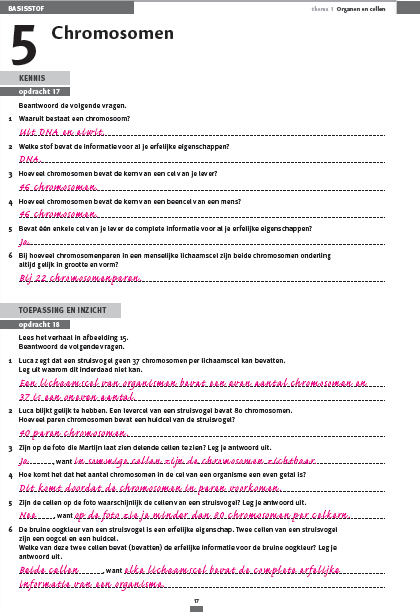 Verwerken
Oefenen
Toetsen
Lesstof
Leerproces
Nieuw:
Uitdagender niveau opdrachten
Meer opdrachten vanuit contexten. 

Differentiëren
Actief aan de slag! Leren door te ervaren. 
Plusopdrachten voor de slimme of snelle leerling.
Verrijkingsstoffen
GT en K: Niveau opdrachten inzichtelijk
[Speaker Notes: Doel:
De leerling maakt zich de lesstof (en vaardigheden) stapsgewijs eigen door het maken van opdrachten en practica. De leerling leert om deze kennis toe te passen op een hoger niveau.

Echt Bvj:
Leerling kan zelfstandig opdrachten maken door stapsgewijze opbouw.
Kennisvragen brengen leerlingen intensief in contact met lesstof.
Ook toegankelijk voor de zwakkere leerling.

Keuze uit extra vaardigheden, practica  en lesstof in de verrijkingsstoffen]
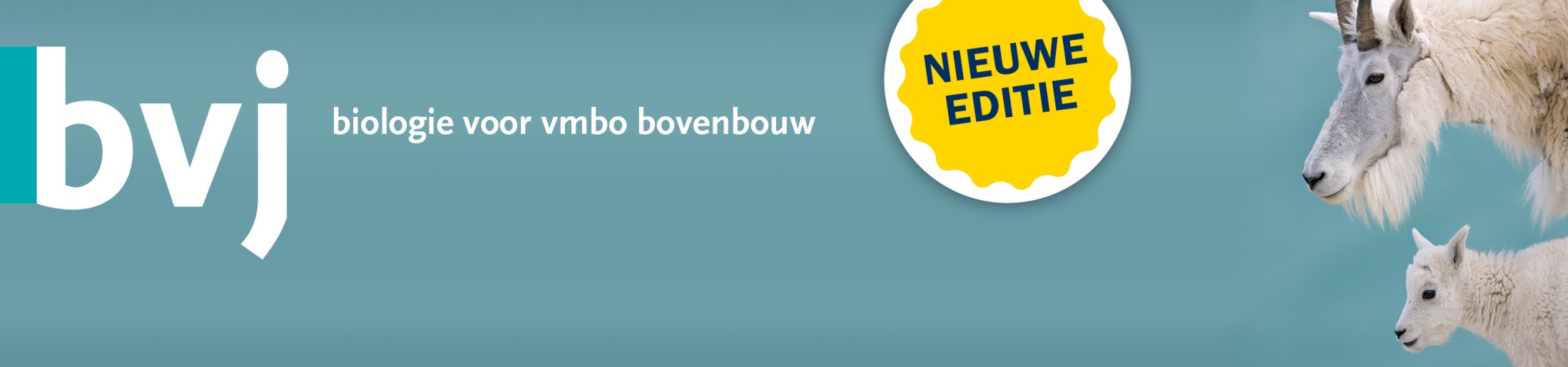 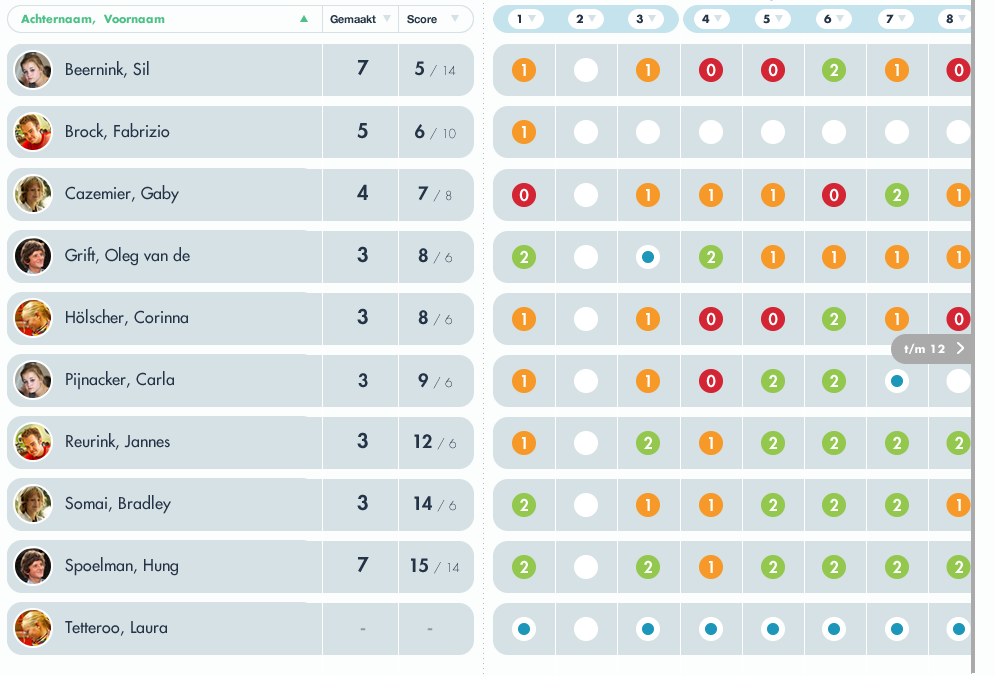 Verwerken
Oefenen
Toetsen
Lesstof
Leerproces
Nieuw in digitale leeromgeving:
Automatisch nakijken van gesloten vragen
Feedback 
Inzicht door leerlingen-dashboard
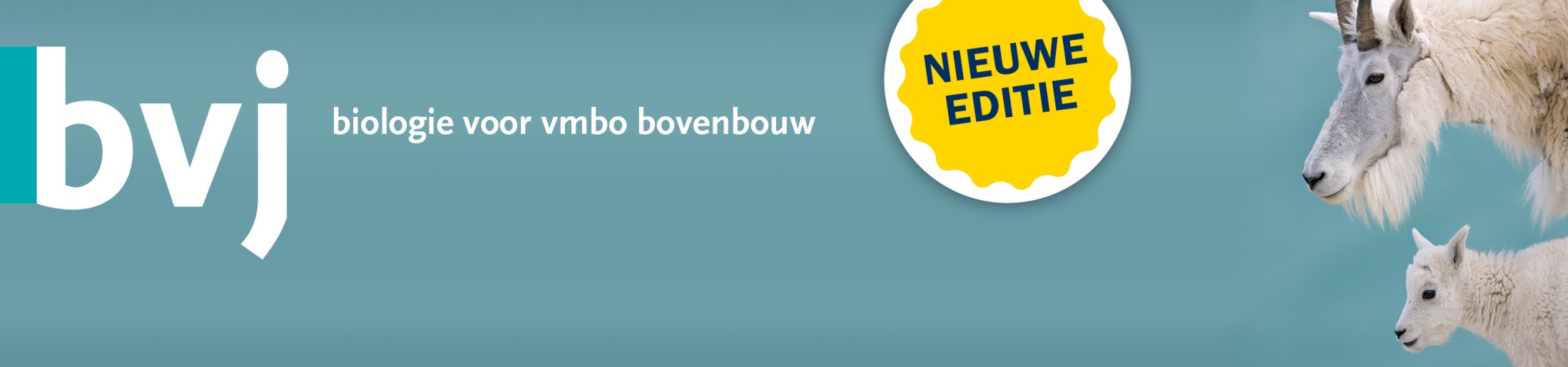 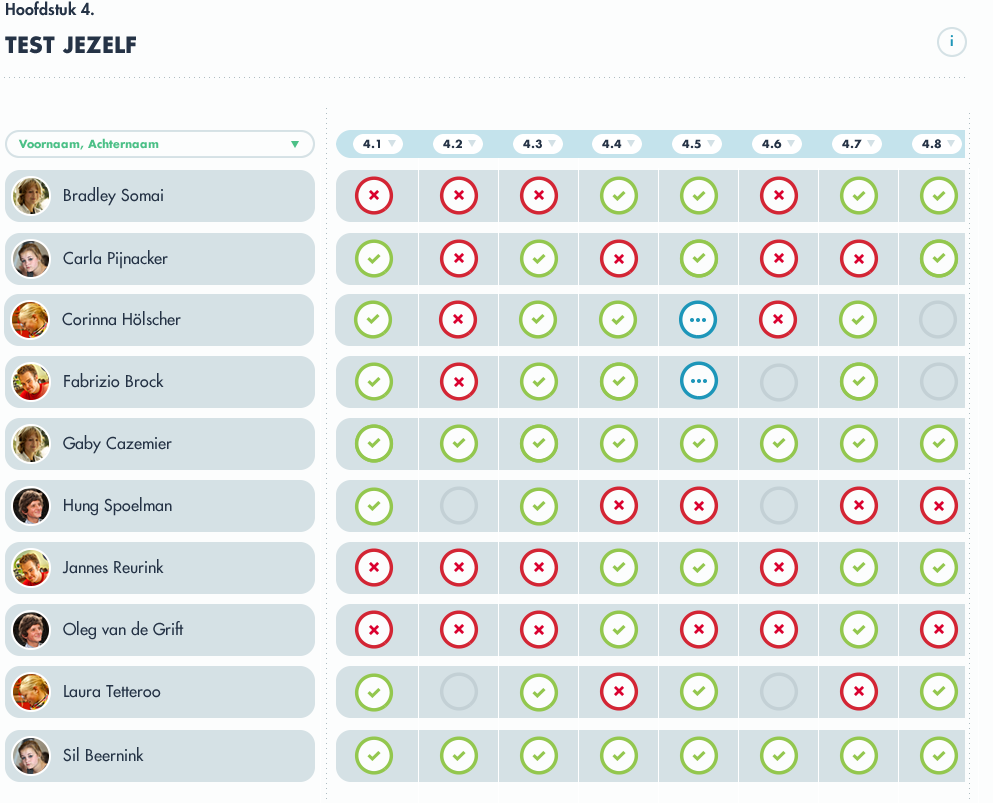 Oefenen
Verwerken
Toetsen
Lesstof
Leerproces
Nieuw:

Flitskaarten voor leren begrippen
Examentrainer
Digitale Test jezelf na elke basisstof – ook bij GT en K. Met inzicht in resultaten
[Speaker Notes: Doel:




Goede voorbereiding op eindtoets of examen door lesstof te herhalen, integreren en te oefenen. Belangrijke begrippen herkenbaar in leertekst
Uitgebreide samenvatting met doelstellingen 
Uitgebreide diagnostische toets in boek voor oefenen stof]
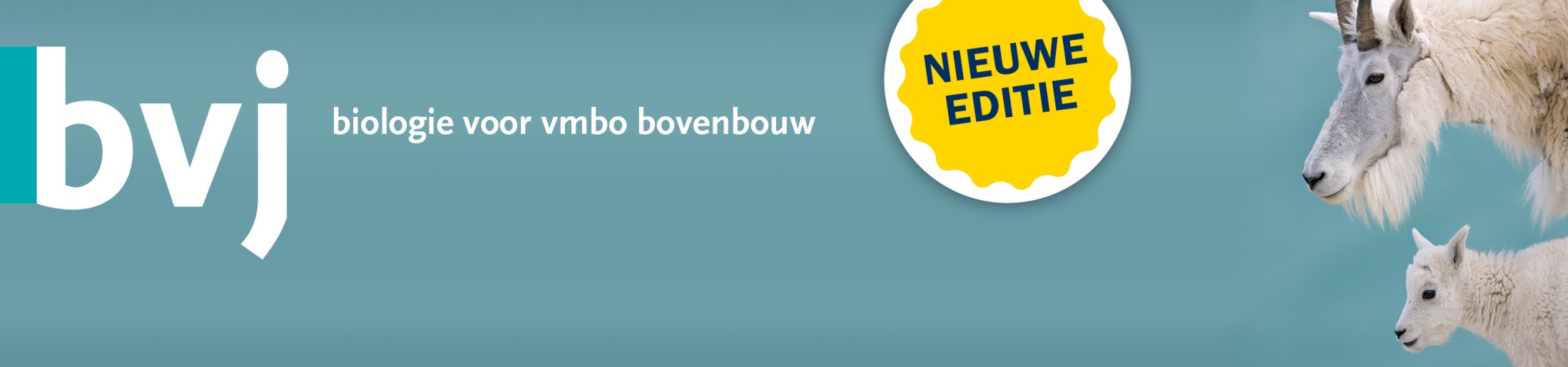 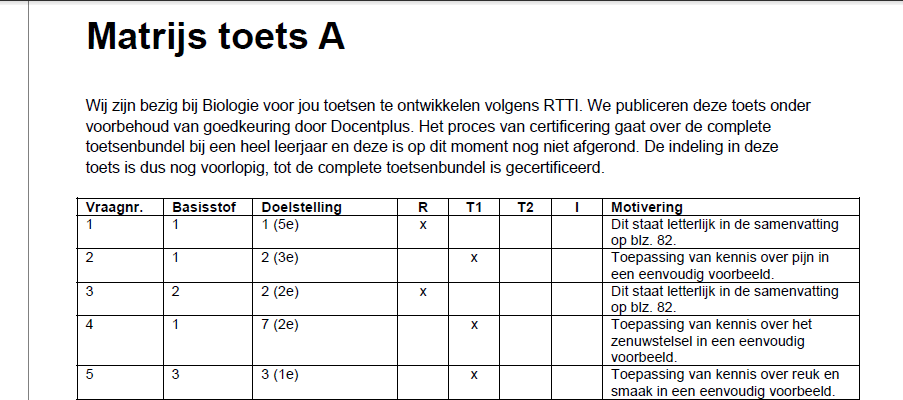 Toetsen
Leerproces
Oefenen
Lesstof
Verwerken
Nieuw:
Het verhaal achter het cijfer 
	Normeringstabel en toetssytematiek

Eenvoudig lezen		(arial 12)
Eenvoudig nakijken		(normeringstabel)
Eenvoudig aanpassen	(eenkoloms)
[Speaker Notes: Doel:
Toetsen of leerling de lesstof voldoende beheerst, en leerling adviseren over vervolgtraject.

Echt Bvj:
Twee eindtoetsen per thema
Beschikbaar in Word, Quayn, of Wintoets]
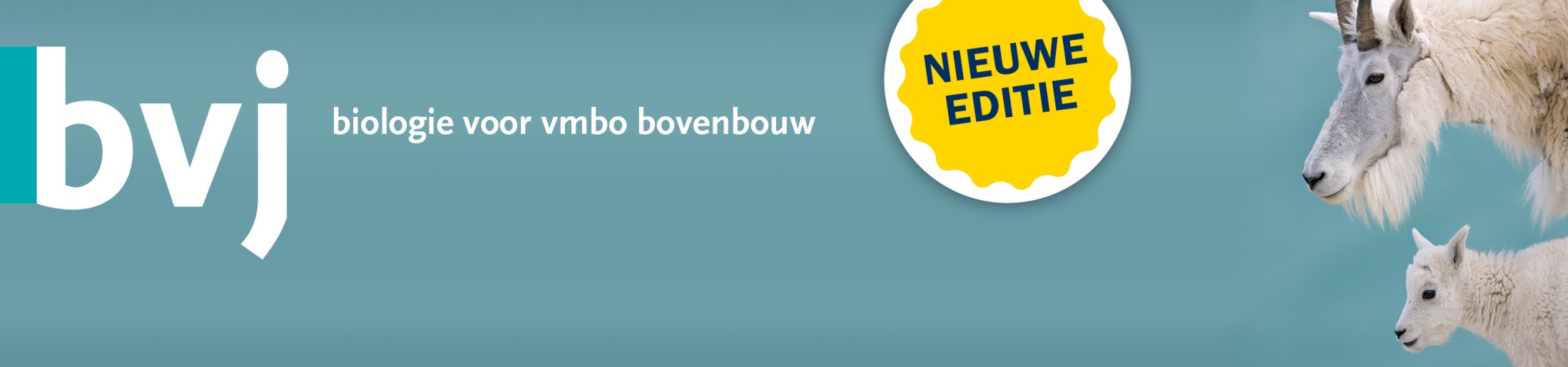 Digitale leeromgeving
Nieuwe digitale leeromgeving
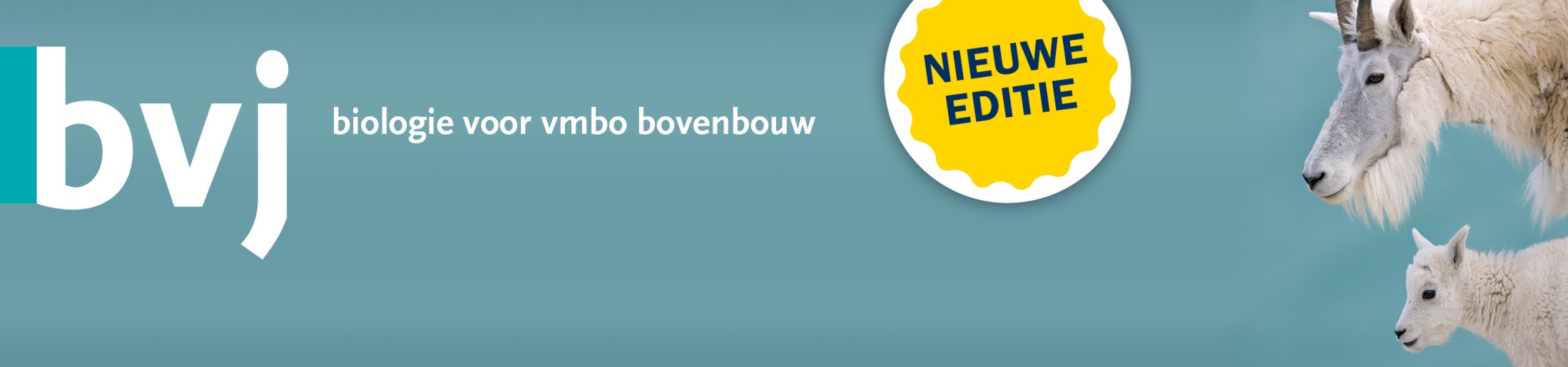 Samengevat
Met de nieuwe editie van Biologie voor jou vmbo bovenbouw bent u
er van verzekerd dat:


Een complete methode die u helpt om les te geven zoals ú dat graag wilt

Élke leerling aandacht krijgt op zijn/haar niveau

Leerlingen gemotiveerd en vol zelfvertrouwen op weg gaan naar 
	het eindexamen
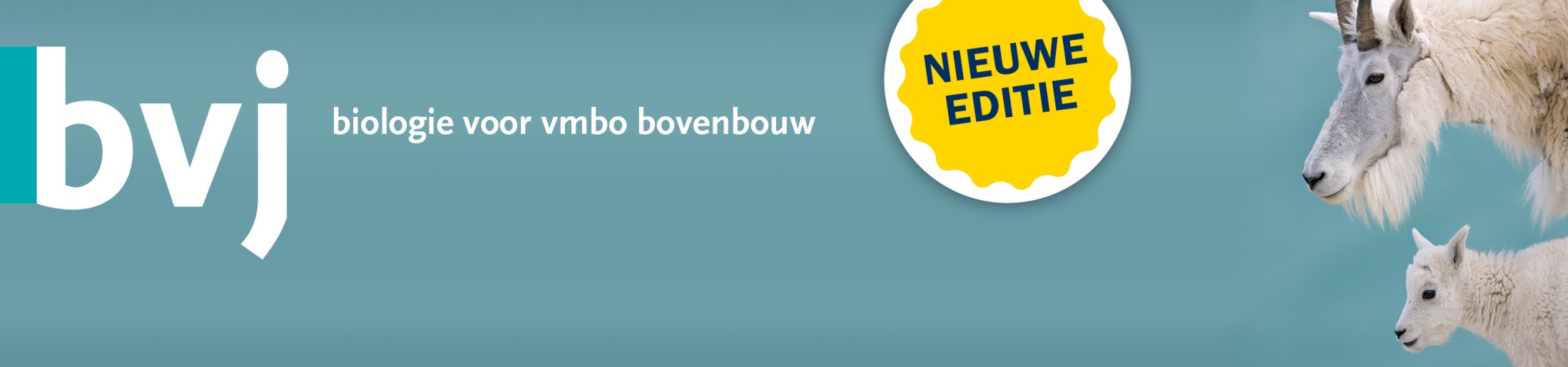 Meer weten?
Bezoek onze stand in de pauzes
Vraag een BEX-pakket aan
Bezoek het digitaal café

Nodig een collega van sales uit om 	met uw sectie de 7e editie te bespreken
Stel uw vraag aan de klantenservice
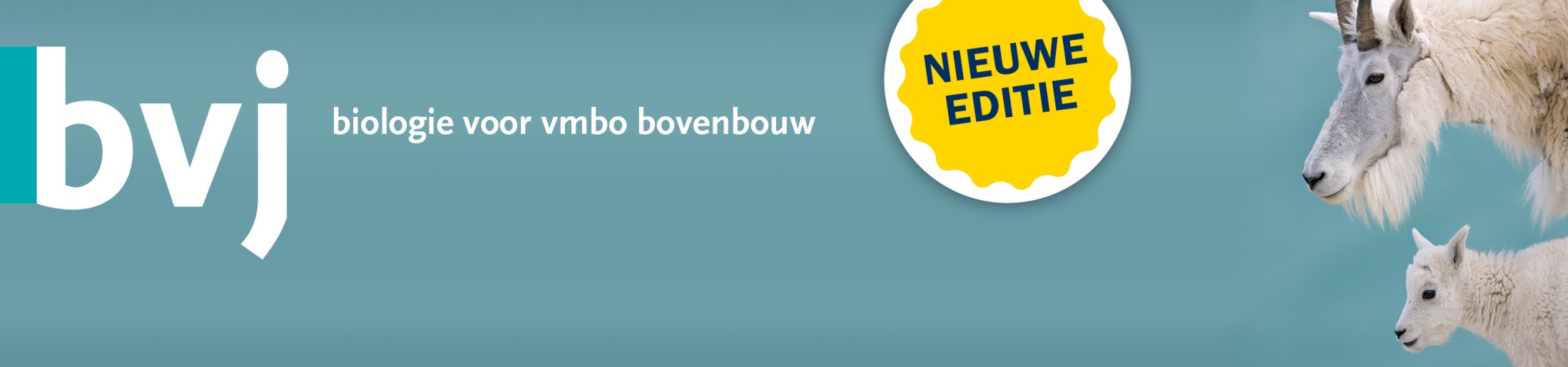 Bekijk de leukste films op Bvj actueel
http://biologievoorjou.blogspot.nl/
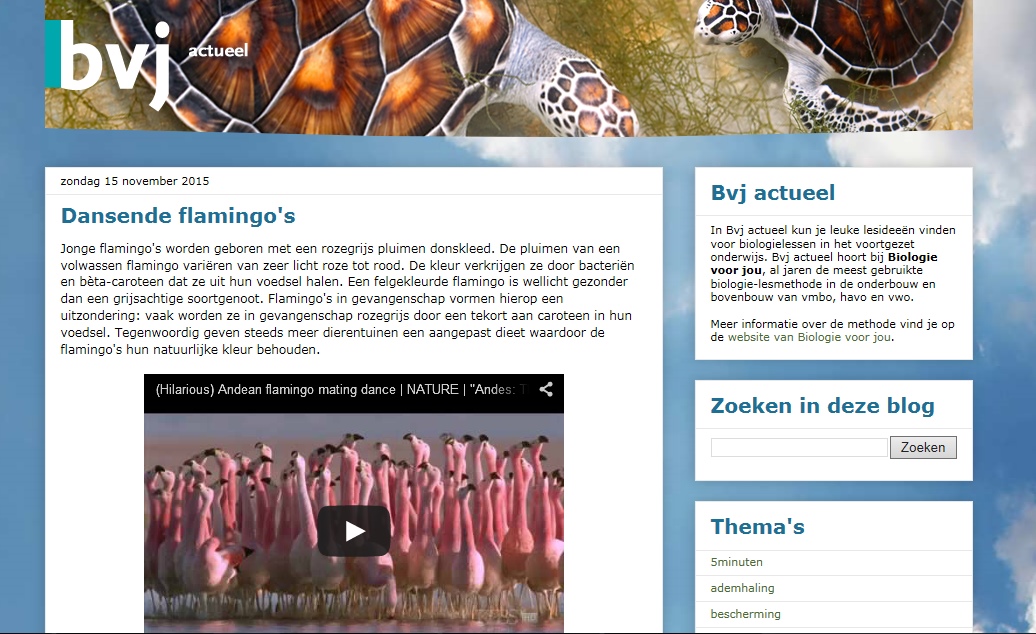